El evangelismo multiforme
Presbiterio de las Misiones
Presbiterio  de Puebla
13 mayo 2023
Base bíblica
“Id por todo el mundo y predicad el evangelio a toda criatura” Mar 16:15
Evangelio multiforme
Evangelio


Buenas nuevas
Multiforme


Diversas formas
1. Señor Jesucristo y la predicación
El Señor Jesús cambio la forma de presentar la Palabra:
Acercó la predicación al pueblo
Utilizó lo que les era cotidiano.
La hizo personal
2. La iglesia primitiva
“ Y todos los días, en el templo y por las casas, no cesaban de enseñar y predicar a Jesucristo”
Mar 5:42
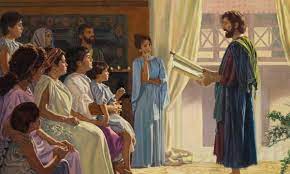 3. La época actual
Es un gran desafío para la iglesia cristiana.

Es una gran oportunidad, por los recursos que disponemos.
Mundo actual
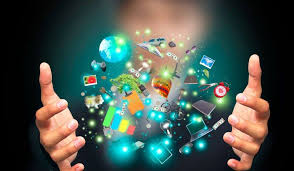 4. Formas de evangelismo.
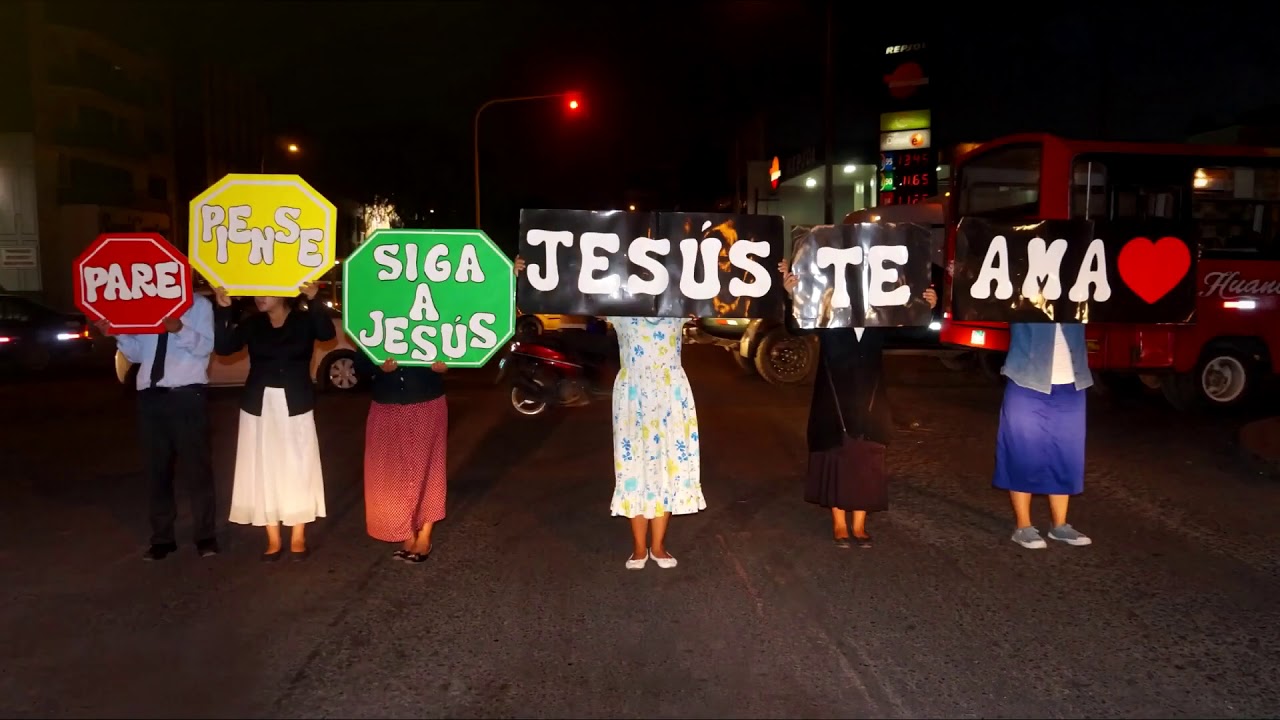 Personal
Pequeños grupos
Masivos
Digitales
5. Época de cambios
Cambia la forma, no el mensaje.
6. Áreas de necesidad.
Por grupos de edad (niños, jóvenes, adultos, ancianos)
Todo nivel socioeconómico.
Grupos vulnerables
Escuelas, empresas.
Orfanatos, cárceles, hospitales
Etc, etc.
Proyectos de evangelismo
Rancho vaquero
Héroes
Pasitos de fe
Clínica del Alma
Laberinto de la Muerte
Alguien quiere escucharte
Tocad trompeta
Trabajemos:
Evangelizar no tiene límites

Seamos creativos.
Pero necesitamos poder y amar sin reservas
“…había en mi corazón como un fuego ardiente metido en mis huesos; trate de sufrirlo pero no pude” Jer 20:9